INTRODUKTION
OneNote (online bibliotek)
AOF  ©  2024
OneNote
Anvendelse privat og på jobbet
1
Eksempler på anvendelse af OneNote i forskellige kontekster
Brugerfladen og formatering af notesbøger
2
Vi gennemgår menuerne og brugerfladen i OneNote
Notesbøger, sektioner og sider
3
Opbygningen af notesbøger i OneNote
Billeder, tabeller og referencer
4
Vi gennemgår eksempler på indhold på de enkelte sider
Notesbøger på tværs af programmer
5
Deling af notesbøger både privat og i forbindelse med jobbet
AOF  ©  2024
OneNote
Anvendelse privat og på jobbet
Anvendelse privat:- Kogebog- Ferieminder- Planlægning af nybyggeri- Bilens bog – udgifter, syn og reparationer- Hobbyer (resultater, indkøb, opskrifter, erfaringer)
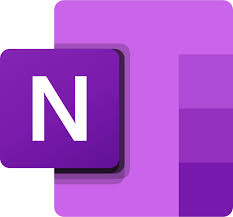 Anvendelse på jobbet:- Deling af arbejdstegninger- Produktkataloger- Procedure og formelle skemaer- Vedligehold af maskiner og værktøj- Styklister til produktionen
AOF  ©  2024
OneNote
Brugerfladen og formatering af notesbøger
Ribbon-menuen og dens funktioner
Hurtig adgang til værktøjer og indstillinger
Tilpasning af brugerfladen
Farvetemaer og baggrunde
Formatering af tekst og overskrifter
AOF  ©  2024
OneNote
Notesbøger, sektioner og sider
Oprettelse og organisering af notesbøger
Inddeling i sektioner og undersektioner
Sidehierarki og gruppering
Søgefunktion på tværs af notesbøger
Skabeloner til sider og sektioner
AOF  ©  2024
OneNote
Billeder, tabeller og referencer
Indsættelse og redigering af billeder
Oprettelse og formatering af tabeller
Skærmklip og integration med andre Office-programmer
Indsætning af links og krydshenvisninger
Vedhæftning af filer og dokumenter
AOF  ©  2024
OneNote
Notesbøger på tværs af programmer
Samarbejde i realtid med andre brugere
Synkronisering mellem enheder
Integration med Microsoft Teams og Outlook
Eksport af noter til andre formater
Sikkerhed og adgangsstyring
AOF  ©  2024
OneNote
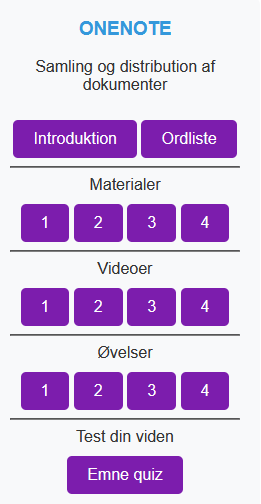 Tid til øvelser og digital fordybelse i emnet
AOF  ©  2024